Характеристика элементов II A группы ПСХЭ
МАОУ СОШ  «Финист» №30
г. Ростов-на-Дону
Положение в  ПСХЭ
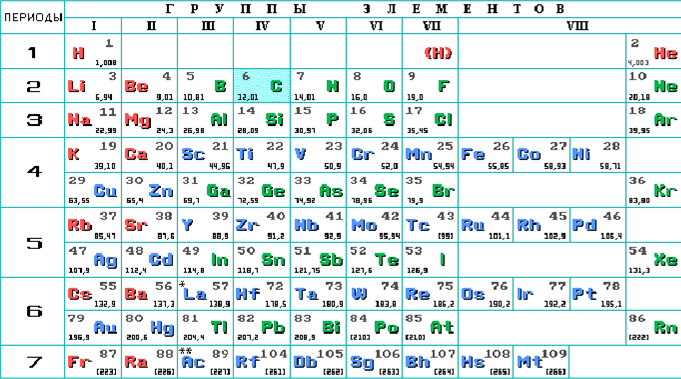 Строение атома
Be  1s2 2s2
Mg  1s2 2s22p6 3s2
Ca  1s2 2s2 2p6 3s2 3p6 4s2
Sr   1s22s22p63s23p63d104s24p65s2
Ba   ----------------------------------------6s2
Ra   ---------------------------------------------7s2
Характеристика кальция
Увеличение восстановительных свойств
Физические свойства и 
кристаллические решетки
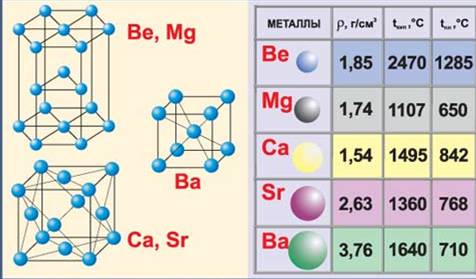 (1)
(2)
(3)
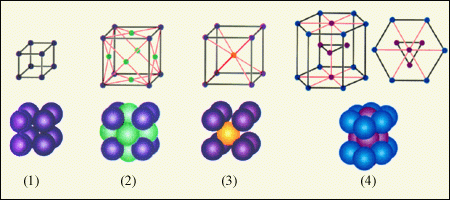 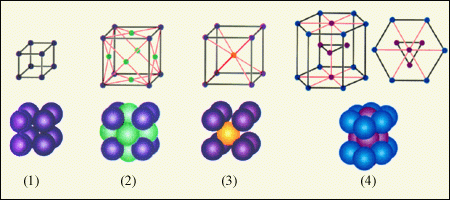 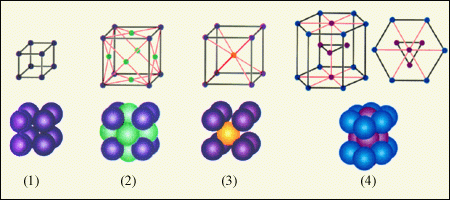 2
1
3
Химические свойства
I. Взаимодействие с простыми веществами
с кислородом
с галогенами
с серой
с азотом
с фосфором
II Взаимодействие со сложными веществами
с водой
с кислотами
     а) с растворами кислот
     б) с азотной и концентрированной серной
3) с растворами щелочей
4) с растворами солей
5) с некоторыми другими веществами
6) с оксидами металлов
Нахождение в природе